GUI Application For Object Detector(s)
Phil Ammirato
Computer Vision Grad Student
Object Detection
Computer Vision
Machine Learning
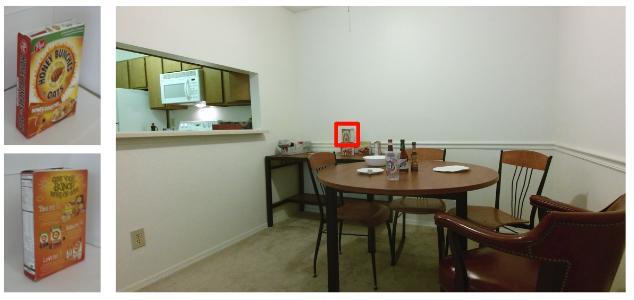 GUI
?
GUI
Get images from camera

Get images from an object library

Display detections

…
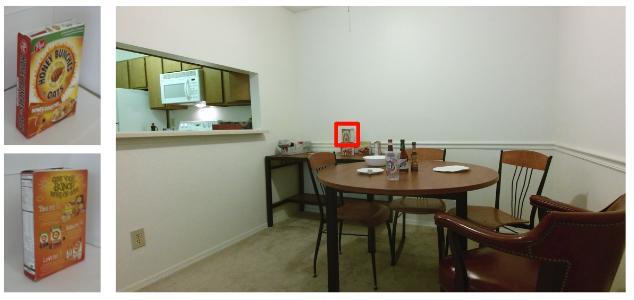 Technologies
Detection code:  Python

GUI: Your choice? (but needs to call python code)

Web: -Call detection code over network
			-web based gui
What you need
laptop?

cameras provided

detection code can be simulated
What it’s for
Live Demos
we have hundreds of people come through for demos

Public Use (research community)
will attach to the detection project page and github, with credit
GUI Application For Object Detector(s)
Phil Ammirato
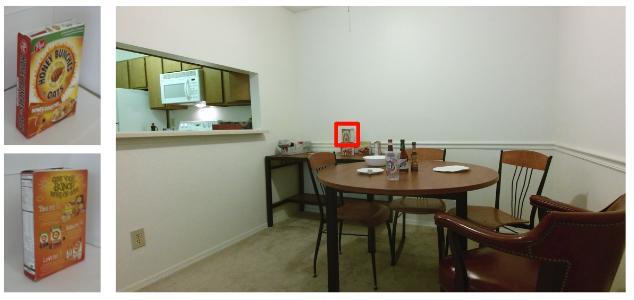